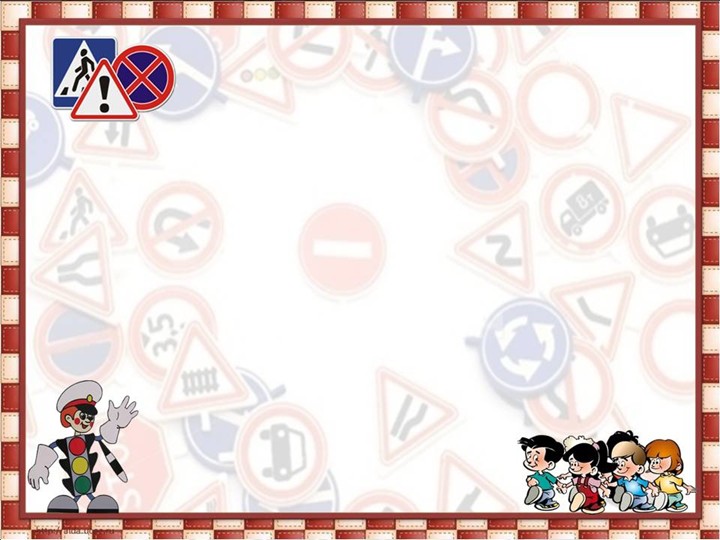 Проект «В стране дорожных знаков»
Автор проекта: 
Жавнерова Татьяна Александровна
МБДОУ «Детский сад №18 комбинированного вида»
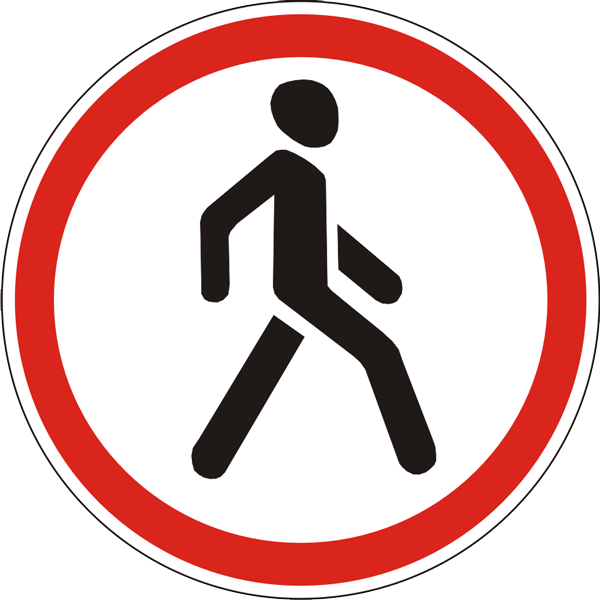 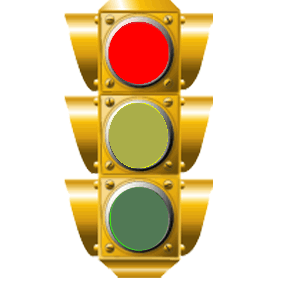 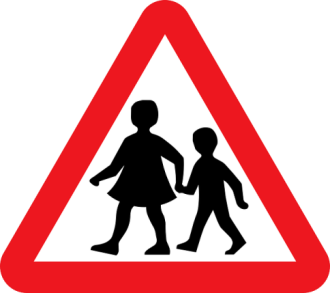 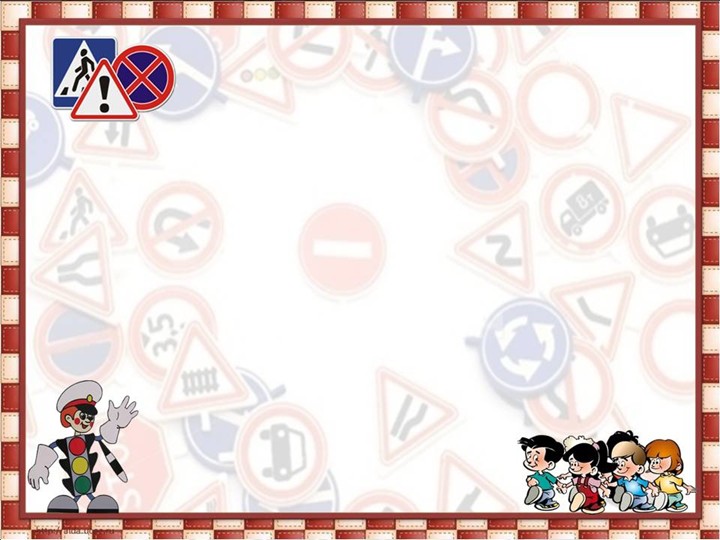 Тема  проекта:
             «В стране дорожных знаков»



                   


   Девиз проекта: 
     «Знаки дорожные знать каждому положено!»
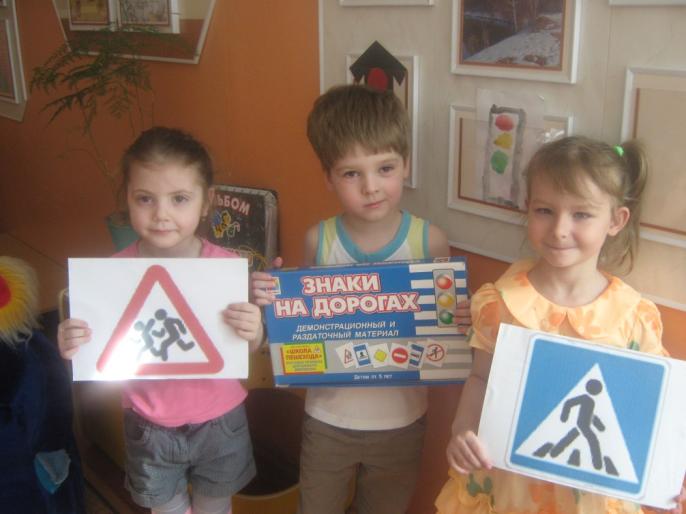 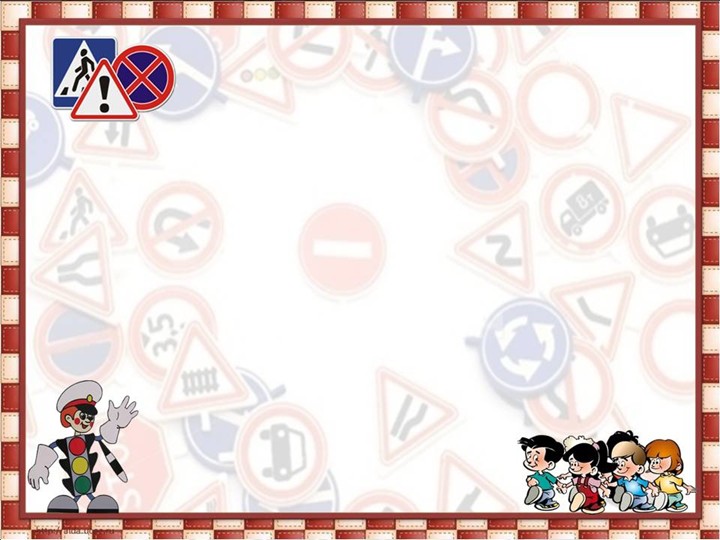 Проблема
По статистике, чаще всего причиной дорожно-транспортных происшествий становятся сами дети. Дети очень возбудимы, динамичны и в то же время рассеяны, не умеют предвидеть опасность, правильно оценить расстояние до приближающегося автомобиля, его скорость и свои возможности. Дети дошкольного возраста —  это особая категория пешеходов. Ответственность за воспитание грамотных и адекватных участников дорожного движения возлагается на родителей и воспитателей. Учитывая особую значимость работы в данном направлении, и то обстоятельство, что детский сад является самой первой ступенью в системе непрерывного образования.
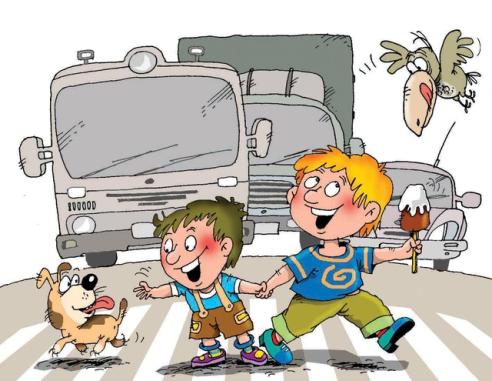 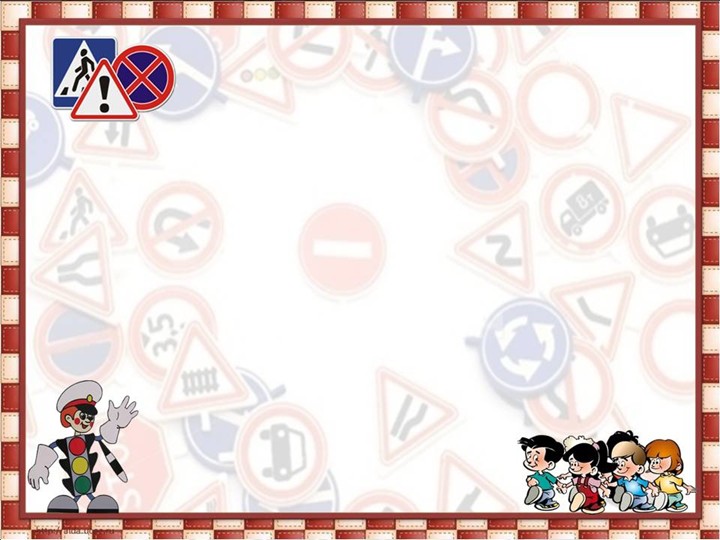 Актуальность проблемы
Известно, что привычки закрепленные в детстве, остаются на всю жизнь, поэтому изучение правил дорожного движения является одной из главных задач на сегодняшний день. Чтобы оградить детей от опасности, надо как можно раньше начать готовить их к встрече с улицей, городским движением, приучать обращаться к старшим за помощью, а также и самим правильно и своевременно реагировать на сложившуюся ситуацию. Чем раньше удастся познакомить ребенка с правилами дорожного движения, сформировать у него навыки культуры поведения в транспорте, на улице, тем меньше вероятность нежелательных происшествий с ним на дороге.
        Ребёнок участник от зарождения идеи до получения результата.
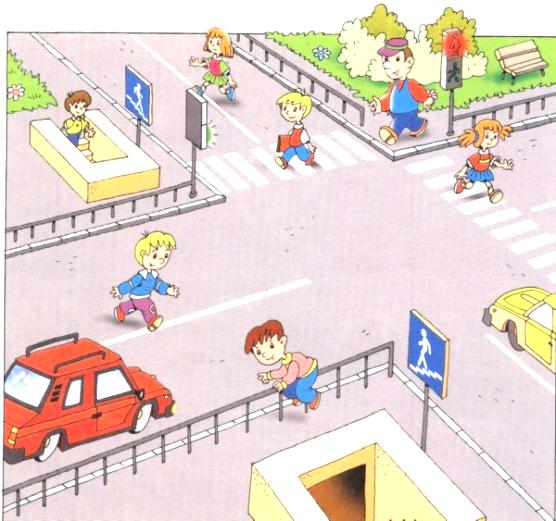 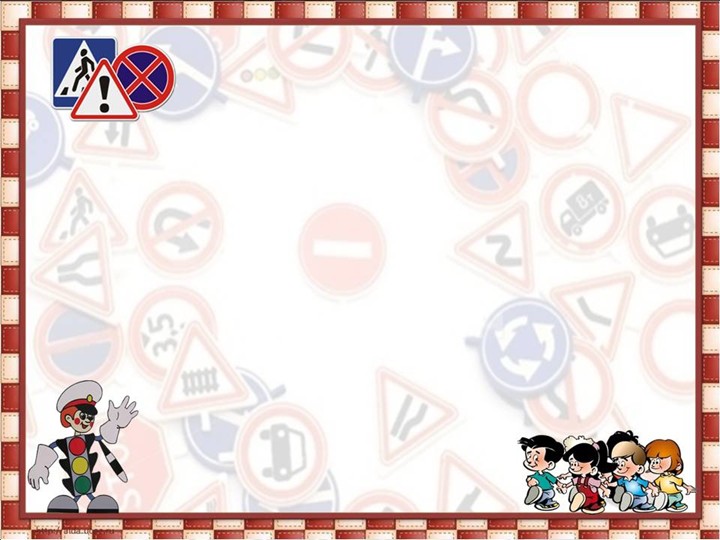 Цель проекта:
Формирование безопасного поведения на дороге у детей среднего дошкольного возраста, через ознакомление со знаками дорожного движения.
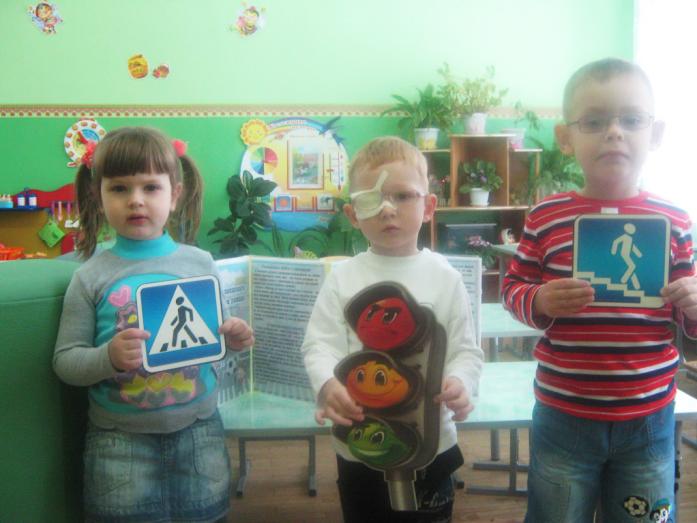 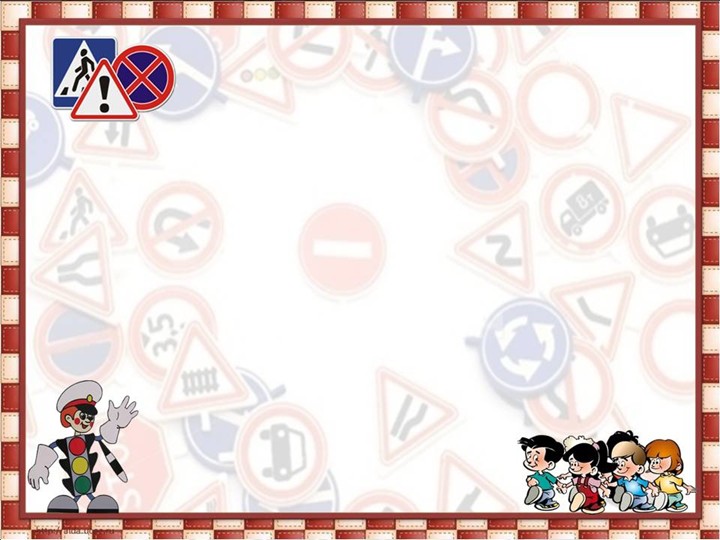 Задачи:
Расширять представления детей об окружающей дорожной среде и правилах дорожного поведения.
Познакомить детей со значением дорожных знаков, научить понимать их и применять полученные знание в дорожно-транспортной среде.
Воспитывать дисциплинированность и сознательное выполнение правил дорожного движения и культуру поведения на проезжей части.
Уточнить и закрепить знания о различных видах транспорта.
Развивать творческие способности у детей.
Активизировать совместную деятельность родителей и детей.
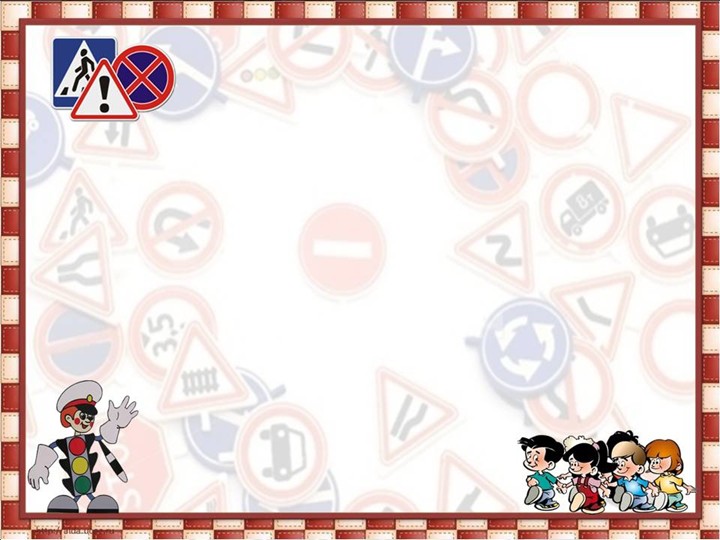 Продолжительность  проекта:
                    краткосрочный 
                  (1 неделя, с 26.10.15г.-30.10.15г.)
Участники  проекта: 
-II группа коррекция зрения (дети 4-6лет),
-воспитатель,
-родители.
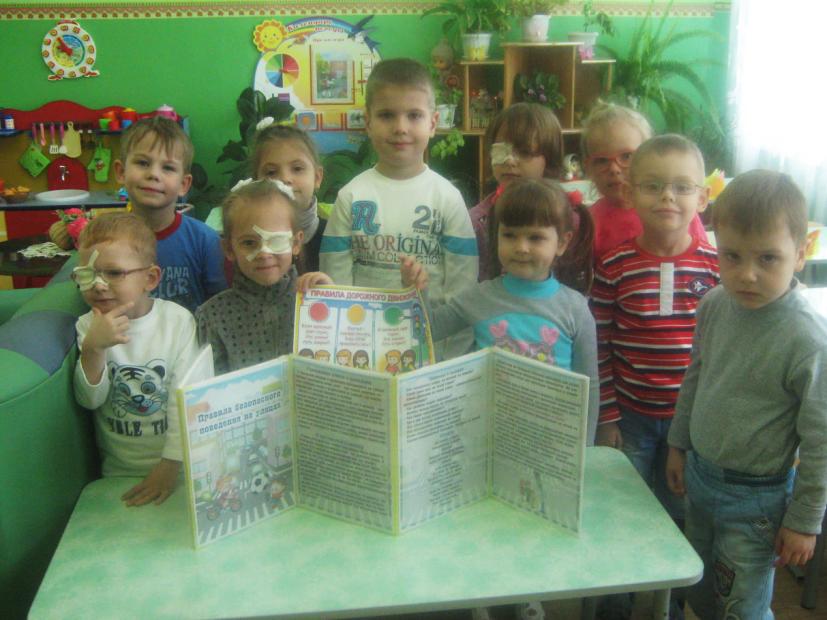 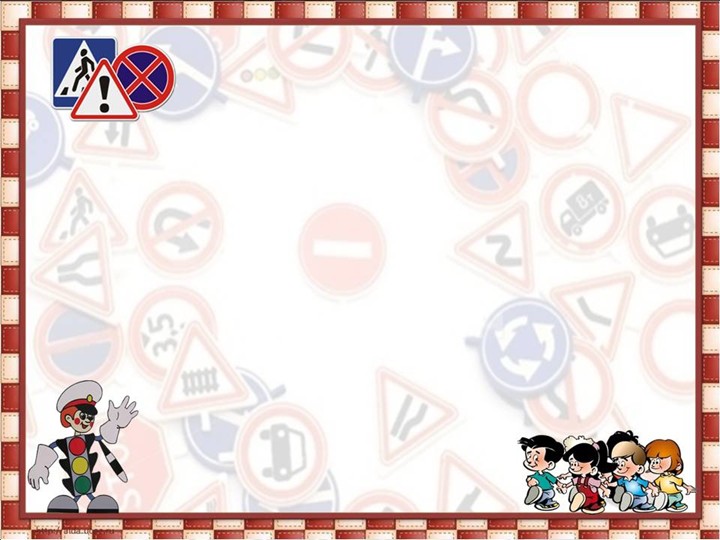 Этапы проекта
I этап - подготовительный
II этап –основной- практический
III этап – заключительный
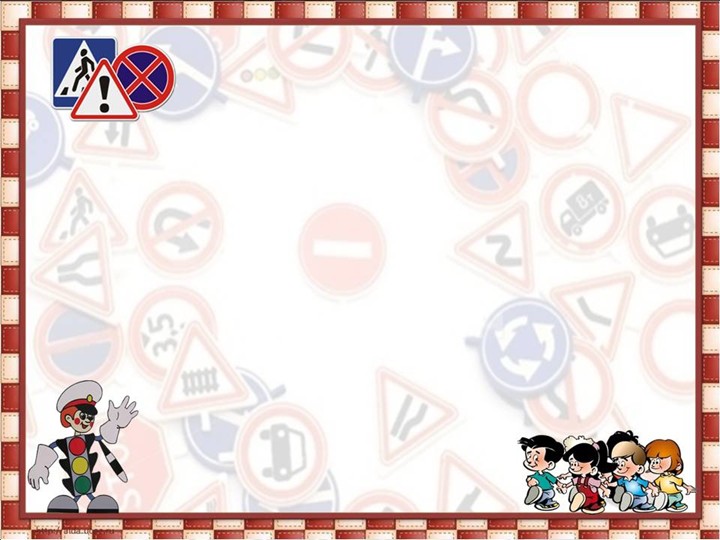 I этап
- Постановка цели и задач;
- Определение методов исследования, предварительная работа с  детьми и их родителями;
- Подбор методической литературы, иллюстрированного материала по данной теме; 
- Подбор художественной литературы (стихов, загадок);
- Подготовка к беседам по данной теме;
- Поиск подвижных, дидактических, настольных и  пальчиковых игр;
- Создание  картотеки дидактических  и подвижных  игр  по  Правилам дорожного движения;
-           - Пополнение предметно – развивающей 
            среды группы
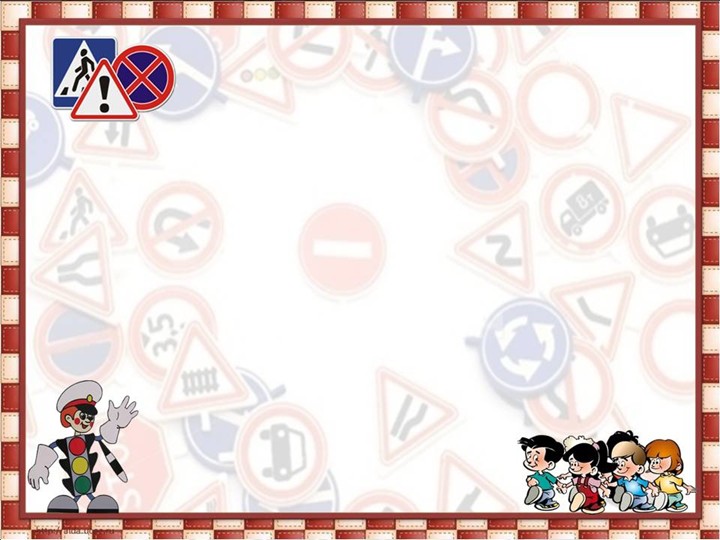 II этап
-                               -  Поиск ответов на поставленные цели и задачи;
                      - Знакомство со знаками и справилами дорожного движения для пешеходов;
- Рассматривание рисунков о дорожных ситуациях;
- Чтение художественной литературы:
«Сказка про город  Дорожных знаков».
Михалков С. «Дядя Степа – милиционер», «Бездельник светофор».
Житков Б. «Светофор».
Тарутин О. «Для чего нам светофор».
Калинина Н. «Как ребята переходили улицу».
Усачев А. «Домик у перехода».
- Заучивание стихотворения Г. Юрмика «Любопытный мышонок»
- Познакомить детей с загадками о транспорте, дорожных знаках.
             - Беседы;
               -  Проведение работ по непосредственно-образовательной 
                     деятельности (рисование, лепка, аппликация);
                      - Игры.
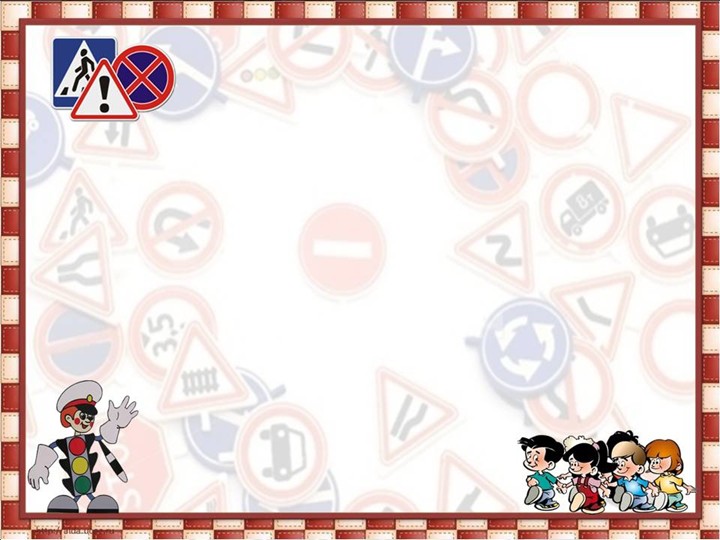 «Знакомство детей со знаками и с правилами дорожного движение для пешеходов»
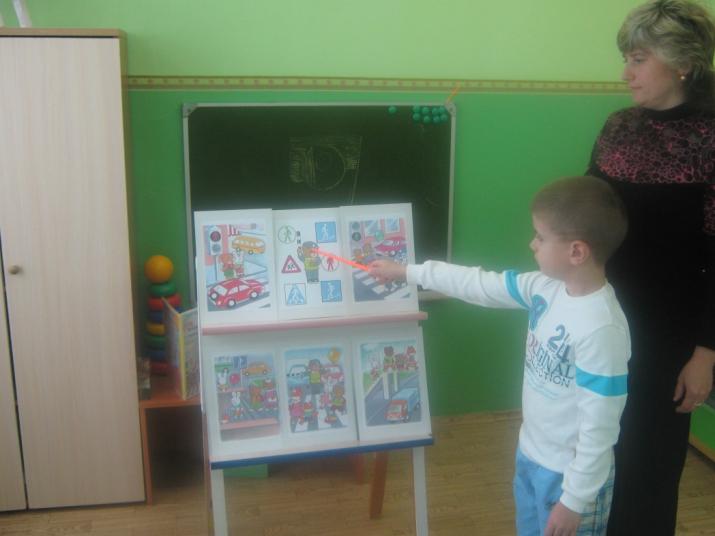 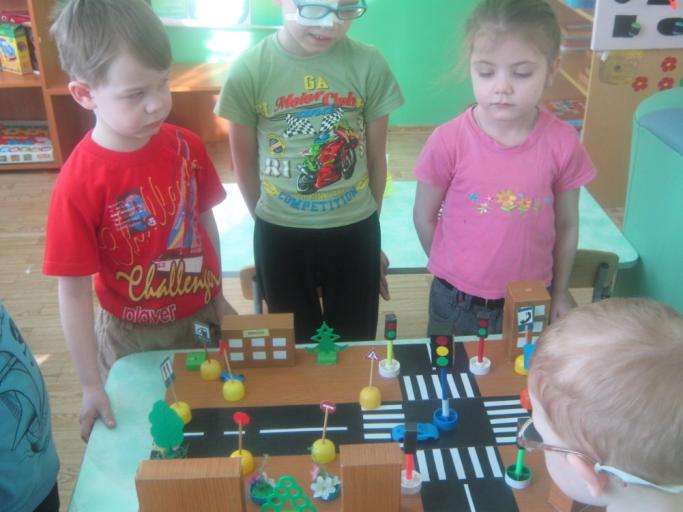 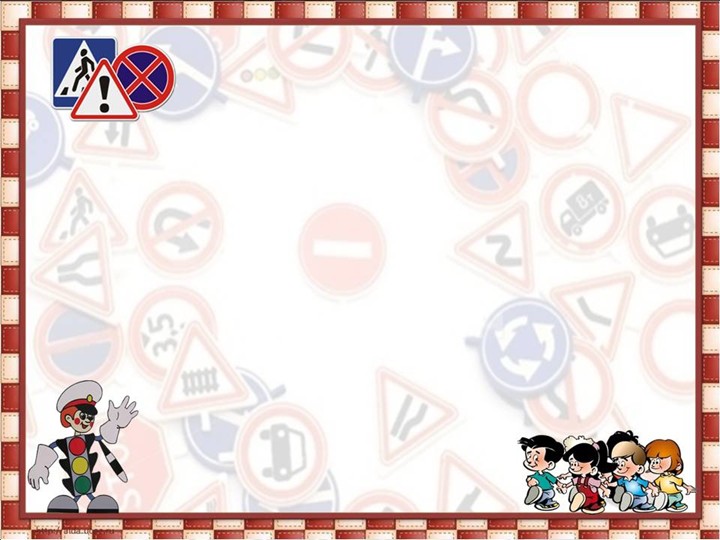 Рассматривание рисунков о дорожных ситуациях
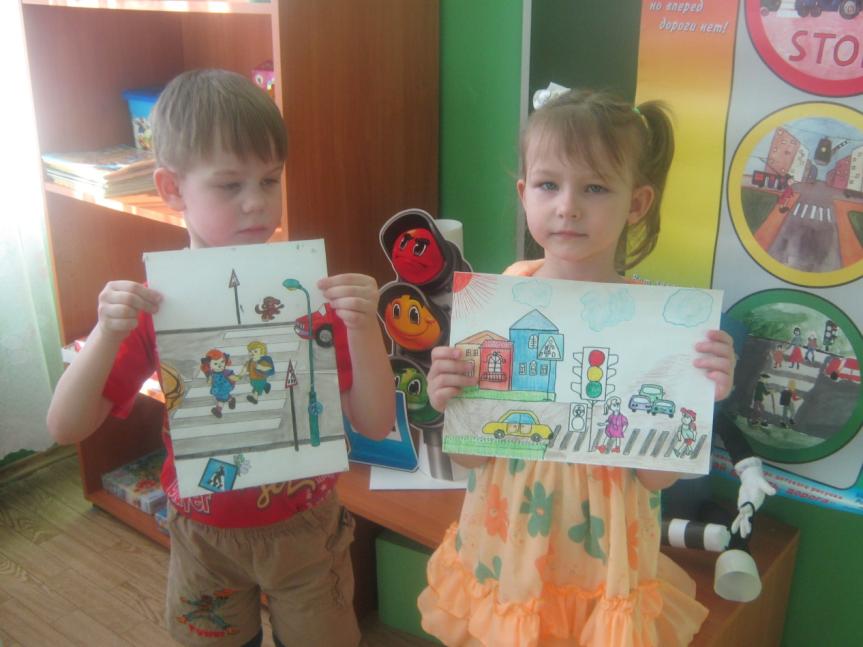 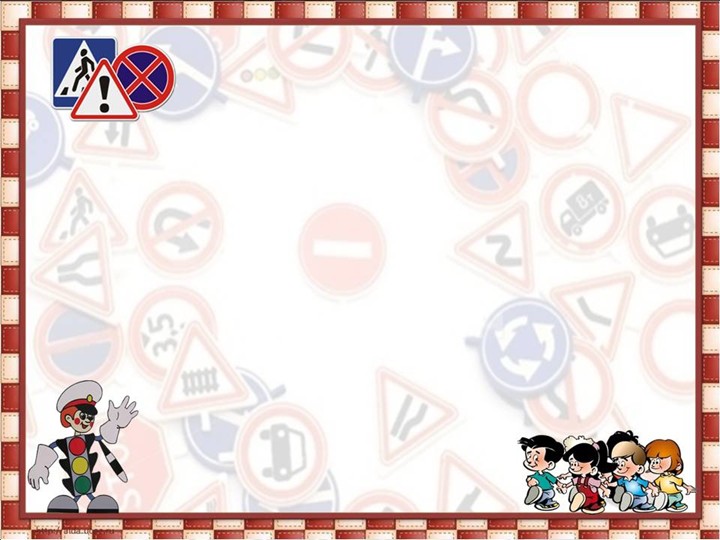 Беседы
«Потерялся знак»
«Веселый светофор»
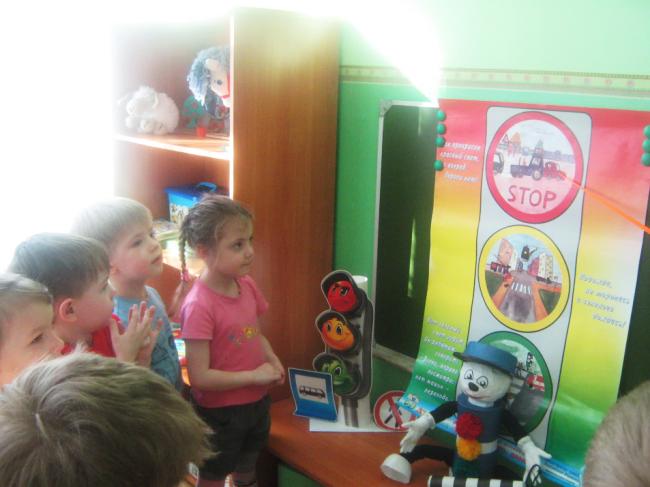 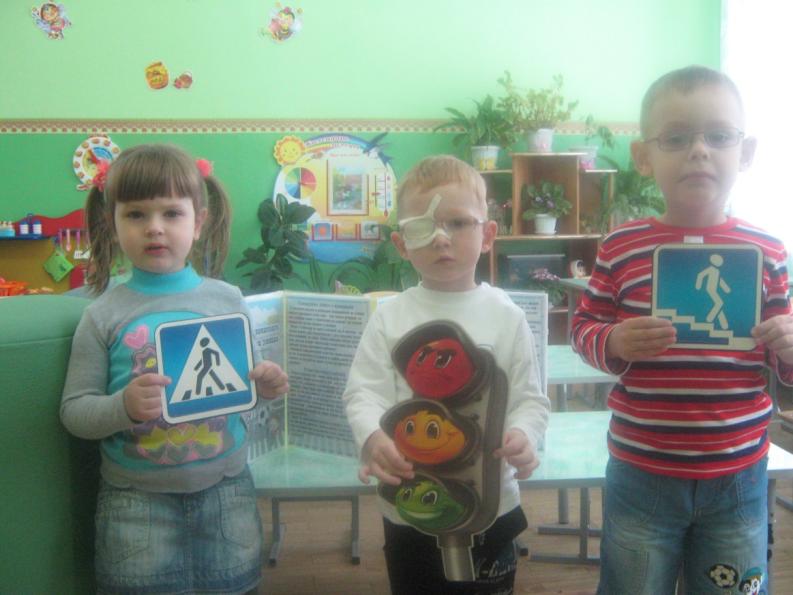 «Мы пешеходы»
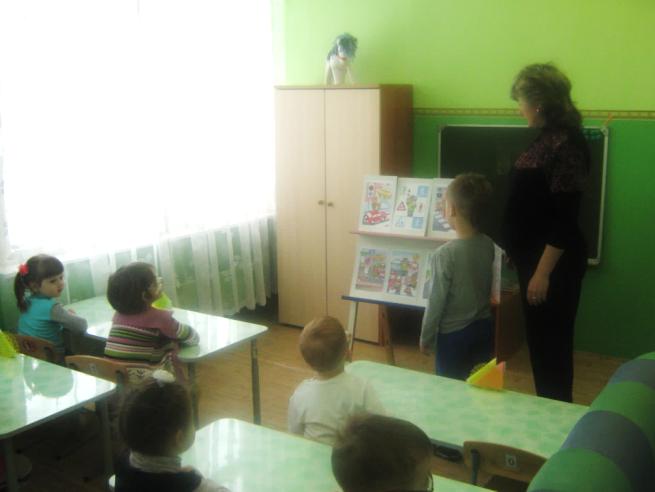 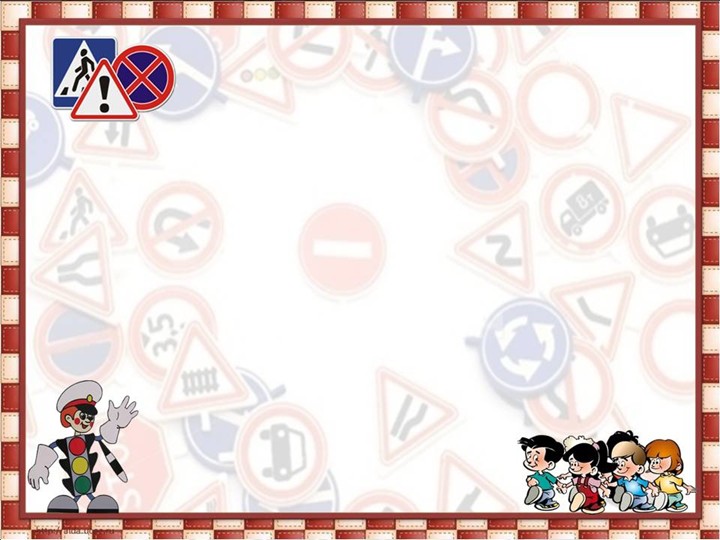 «Проведение работ по изо деятельности по ПДД»
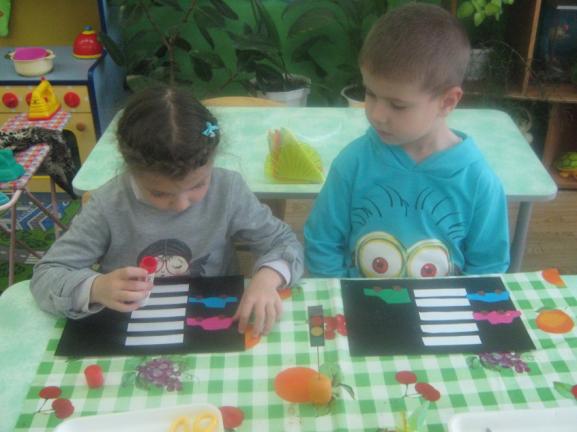 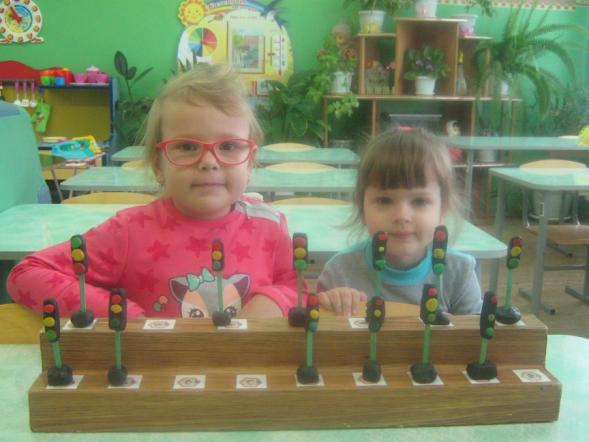 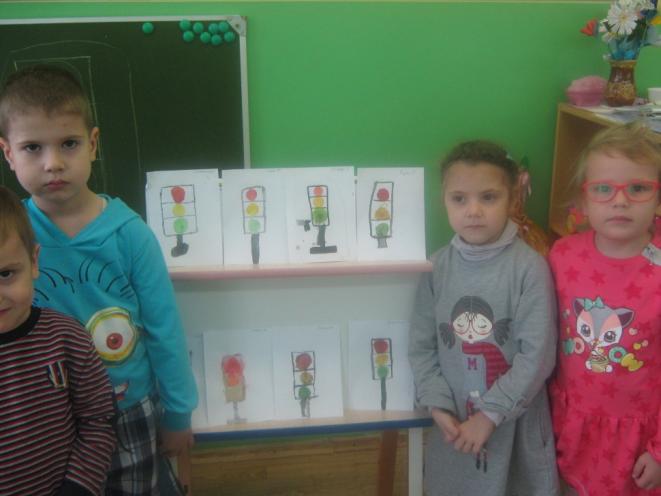 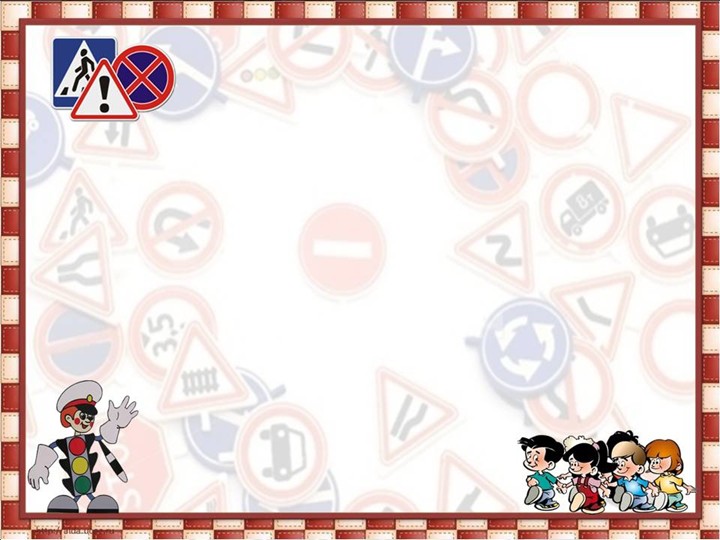 Игры
1. Настольно – печатная  игра «Узнай знак». Цель:    
                              познакомить детей с разрешающими и запрещающими  
                         дорожными знаками.
2. Дидактическая игра «Учим дорожные знаки». Цель: закрепить знания детей о дорожных знаках.
3. Дидактическая игра: «Угадай какой знак». Цель: учить детей различать дорожные знаки, закреплять знания о ПДД.
4. Сюжетно – дидактическая игра «Нам на улице не страшно». Цель: закрепить у детей знания о ПДД; расширять знания о правилах поведения на улице; развивать игровую деятельность.
5. Сюжетно – ролевая игра «Пешеходы». Цель: закрепление правил безопасности дорожного движения для  пешехода.
6. Сюжетно – ролевая игра «Автобус». Цель закрепление правил безопасности 
дорожного движения для  пассажира. Знакомство с правилам  поведения в автобусе.
                      7. Подвижная игра «Автомобиль». Цель: закрепление знаний детей о 
                     сигналах светофора. Формирование положительных  
                     взаимоотношений между детьми.
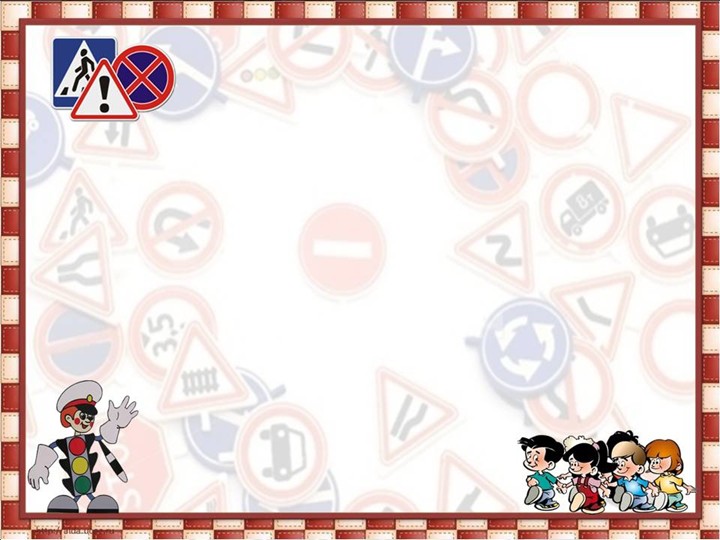 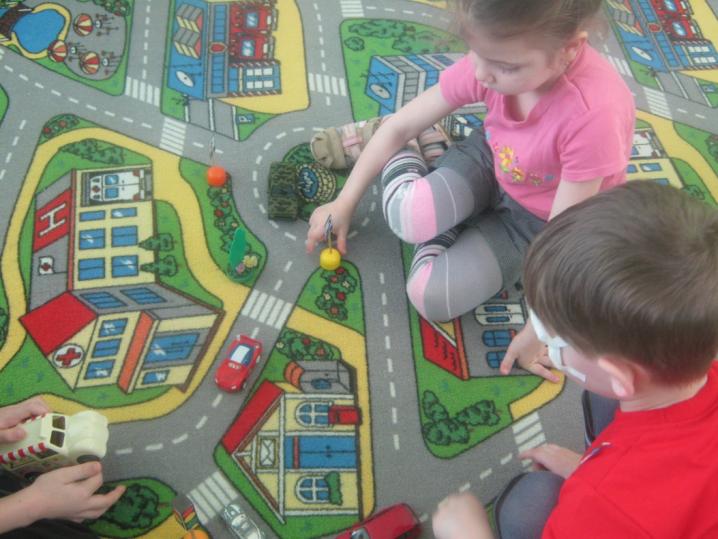 «Узнай знак»
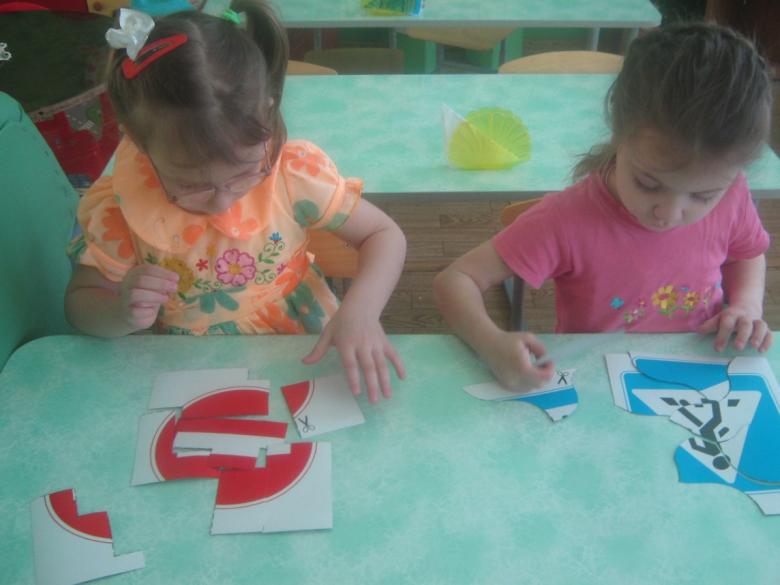 «Пешеходы»
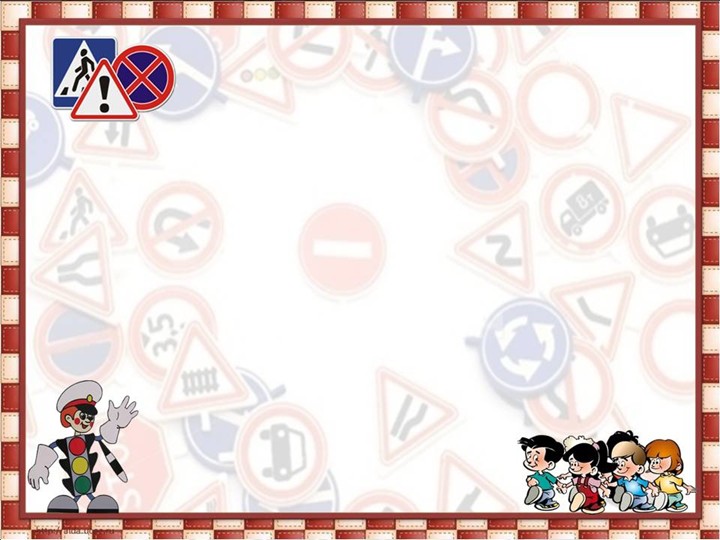 III этап
- Обобщение результатов работы, закрепление полученных знаний, формулировка выводов, и по возможности составление рекомендаций. 
- На заключительном этапе нашего проекта  совместно с родителями провели конкурс рисунков по ПДД.
- Реализация данного проекта позволила сформировать у детей необходимые представления, умения и навыки безопасного поведения на улицах и дорогах.
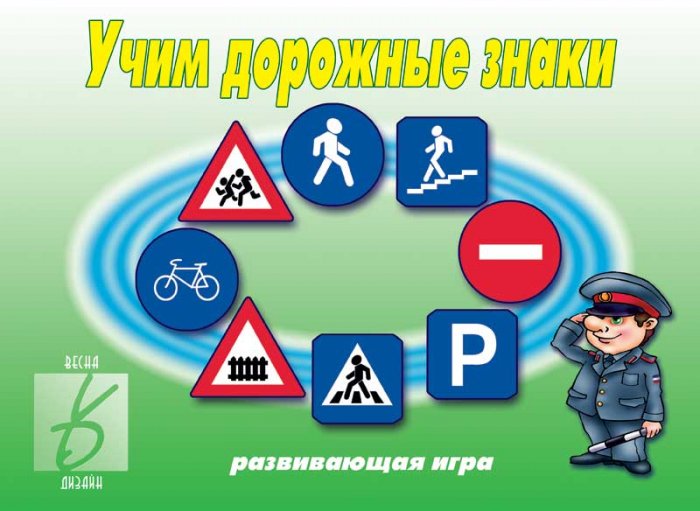 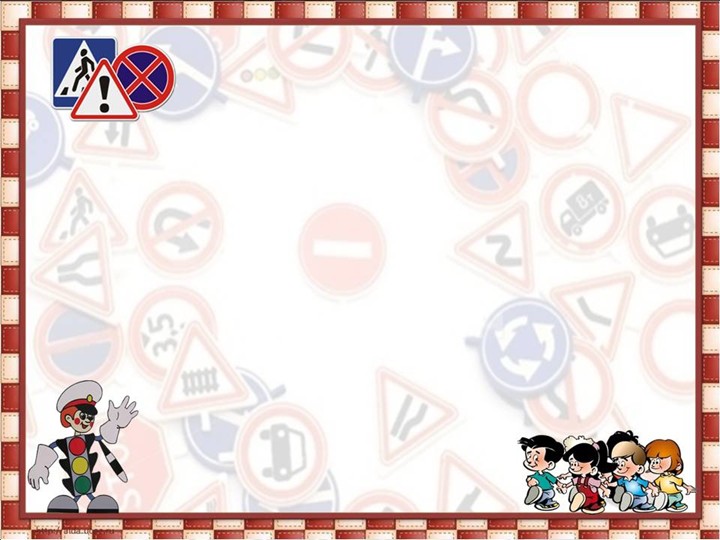 Работа с родителями
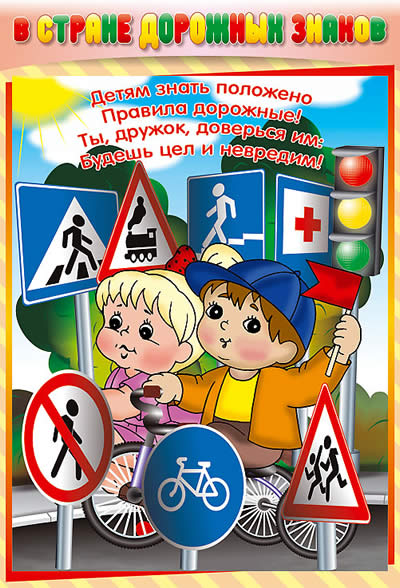 Памятка для родителей «Что может знать ребёнок 4-6 лет о дорожных знаках»;

Создание макета «Безопасная улица»;

Коллекция Иллюстраций «Разные ситуации на дорогах»;

Конкурс  рисунков «Знак, который мне понравился».
Консультация «История возникновения и развития дорожных знаков».
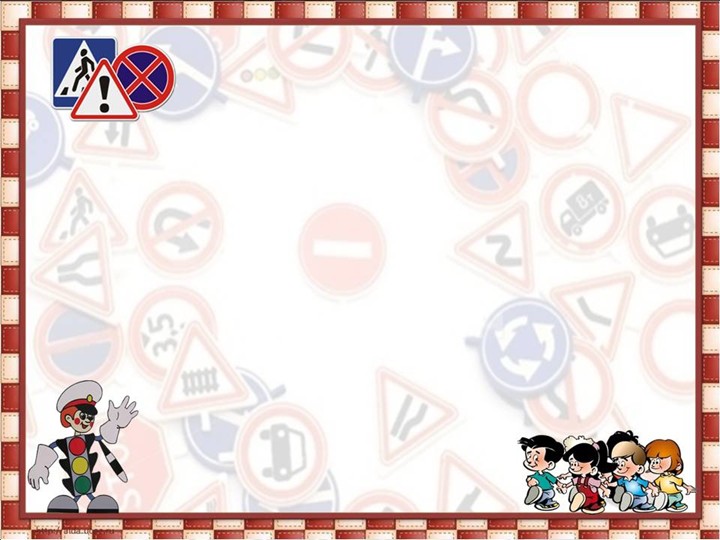 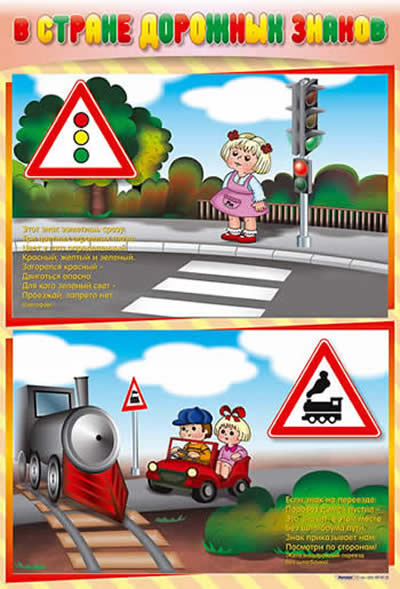 Ожидаемый результат проекта
У детей расширились представления об окружающей дорожной среде и правилах дорожного поведения;  дети знакомы со значением дорожных знаков, умеют понимать их схематическое изображение для правильной ориентации на улице и дорогах; у детей есть  способность практически применять полученные знания в дорожно-транспортной среде; имеются навыки  дисциплинированности  и сознательного выполнение правил дорожного движения, культуры поведения в дорожно-транспортном процессе; повысилась 
                    педагогическая культура  
                    родителей в формировании у 
                    детей безопасного поведения на  
                    дороге.
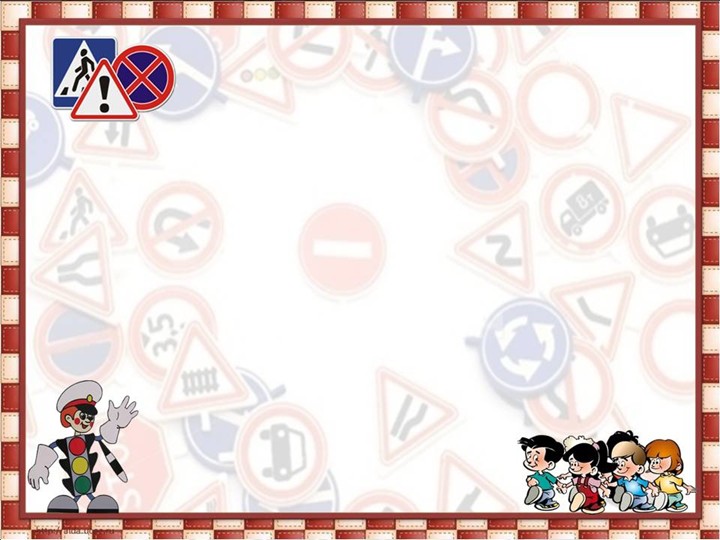 СПАСИБО ЗА ВНИМАНИЕ!
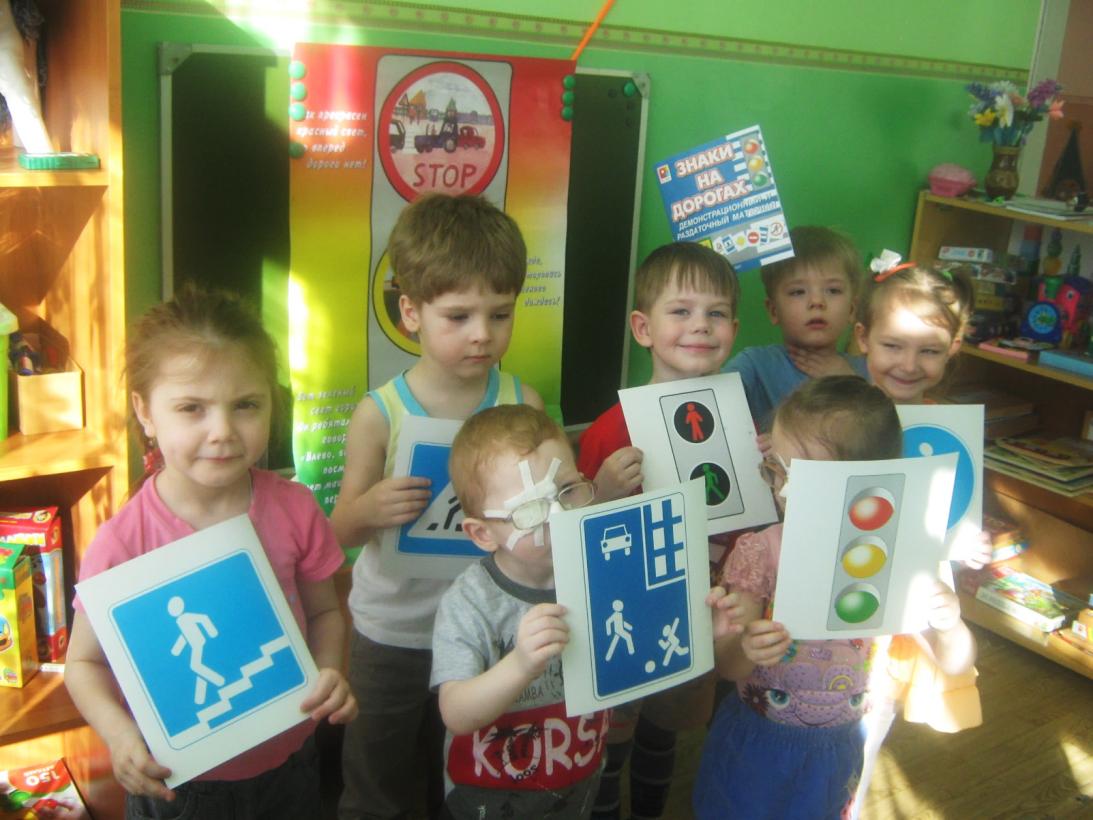